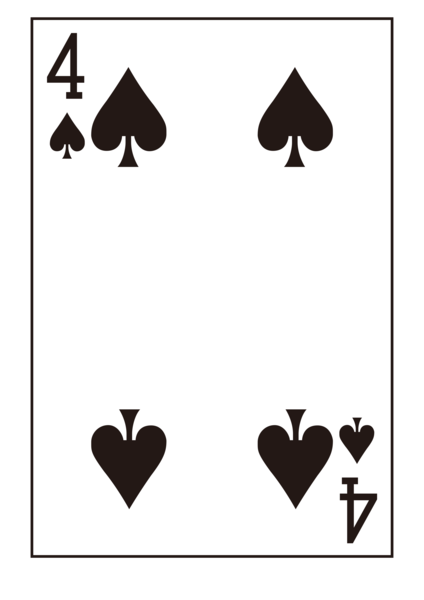 懷孕媽媽
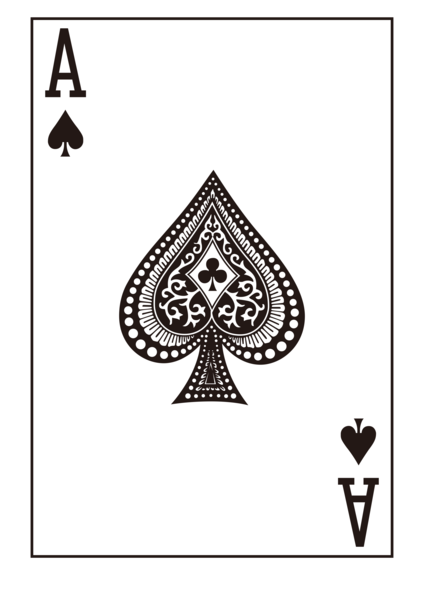 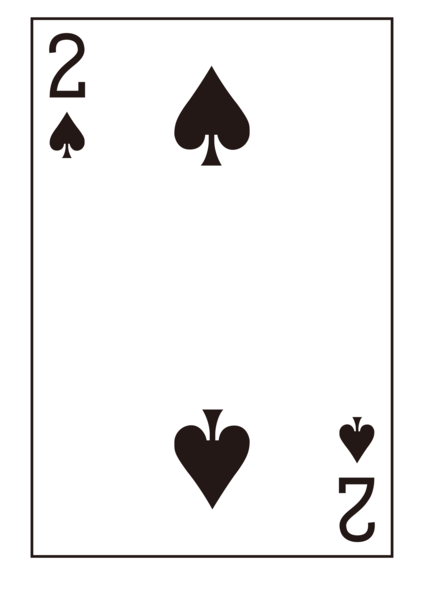 反光片
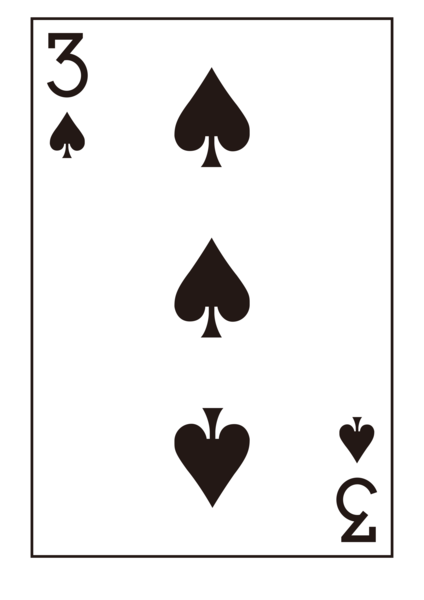 安全帽
老奶奶
反光背心
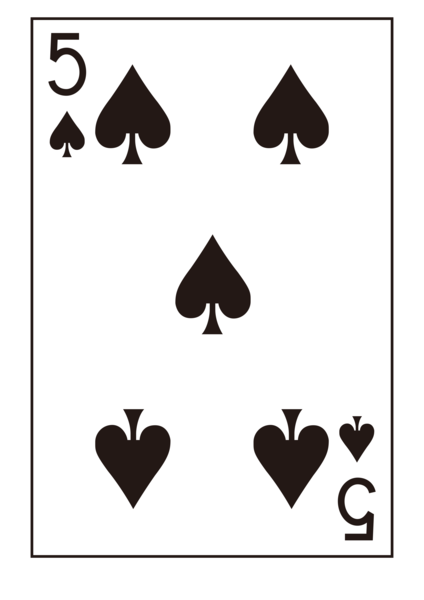 推車
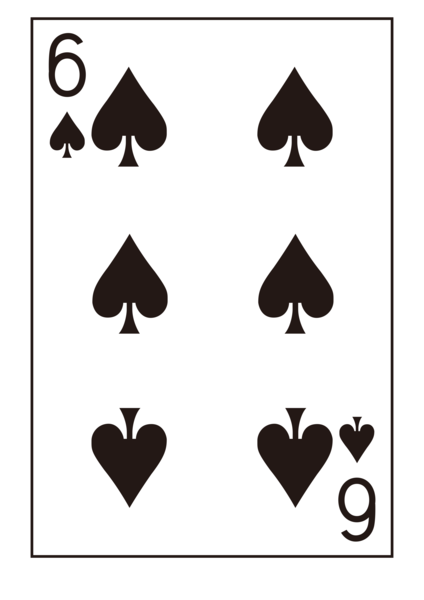 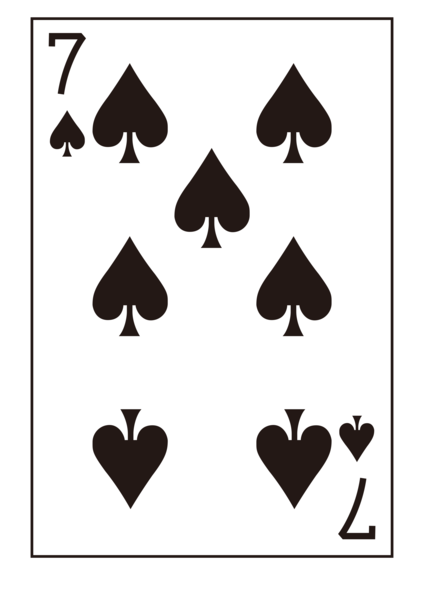 小學生
嬰兒車
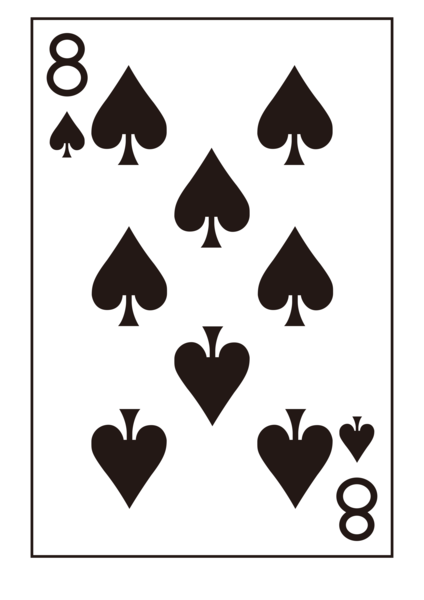 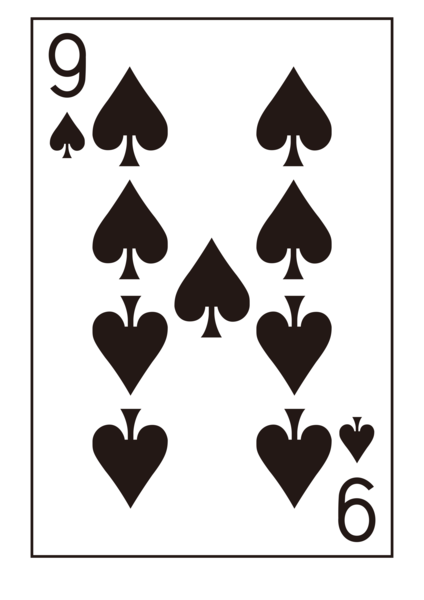 腳踏車騎士
摩托車騎士
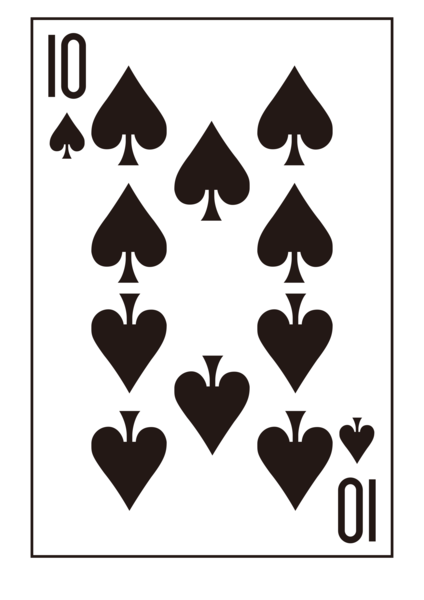